Способности и задатки
Соотношения способностей и задатков
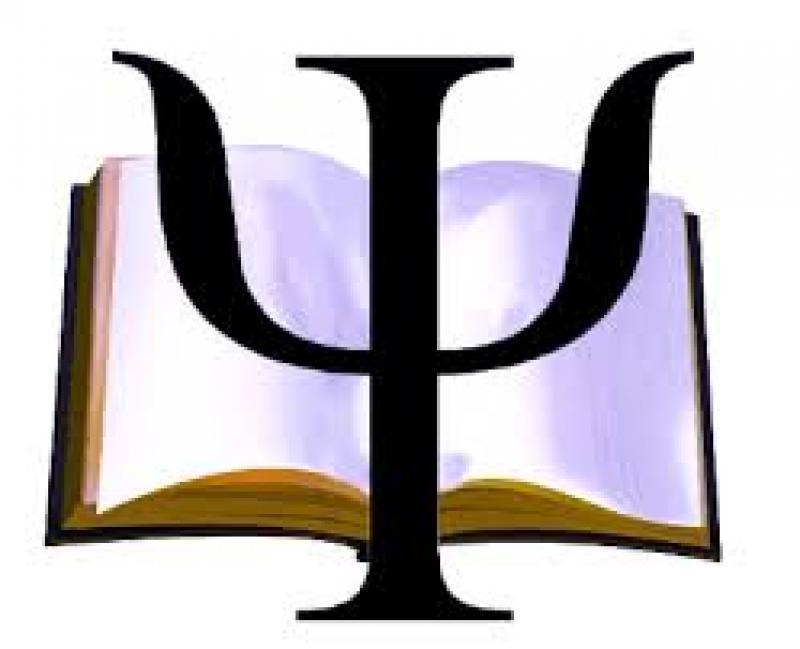 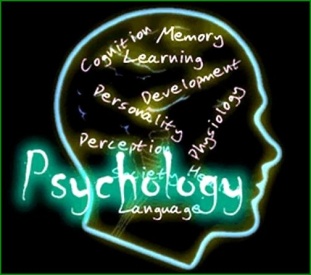 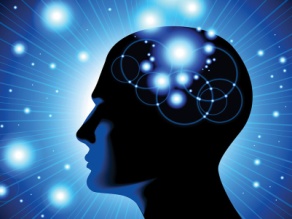 Способности
Способностями называются психические свойства личности, обладая которыми человек может сравнительно легко добиваться успеха в той или иной деятельности.

Способности - свойства и качества (индивидуальные особенности) человека, делающие его пригодным к успешному выполнению каких-либо видов общественно-полезной деятельности» (С.Л.Рубинштейн).
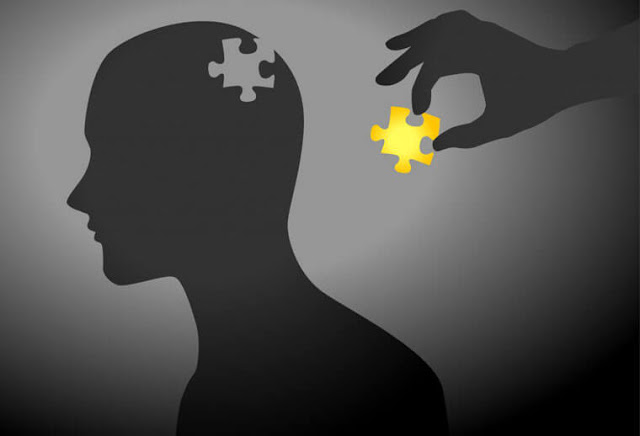 Способности
Человек не рождается на свет, имея уже какие-нибудь определенные способности. 

Врожденными могут быть только некоторые анатомические и физиологические особенности организма, среди которых наибольшее значение имеют особенности нервной системы, мозга.
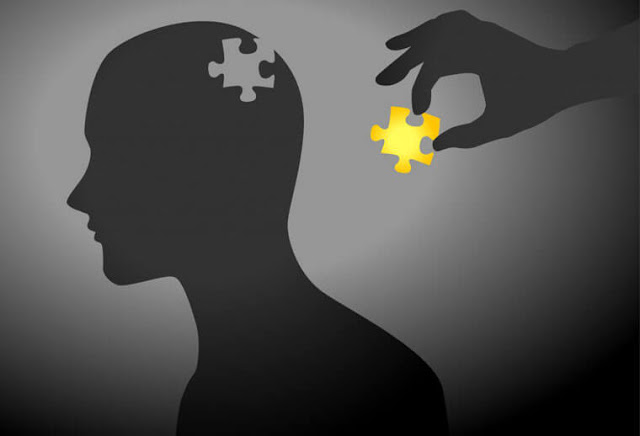 Способности
Виды способностей:
1. общие - связаны с условиями ведущих форм человеческой деятельности (креативность, например);
2. специальные - связаны с условиями отдельной деятельности.

 Анатомо-физиологические особенности, образующие врожденные различия между людьми, называются задатками
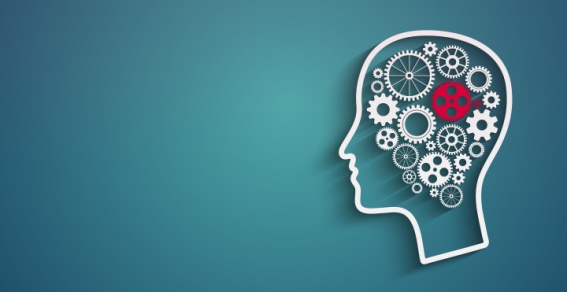 Задатки
Задатки имеют важное значение для развития способностей. 
(например, свойства слухового анализатора важны для музыкальных способностей, свойства зрительного анализатора — для изобразительных способностей). 
Но задатки — только одно из условий формирования способностей.
Задатки
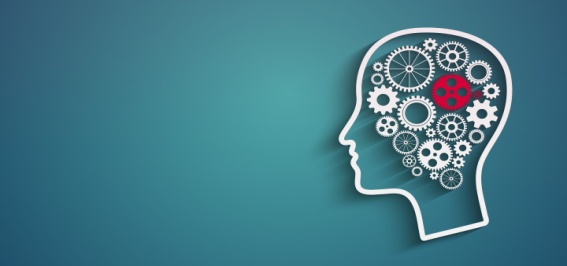 Задатки несут в себе возможности для развития способностей в процессе обучения, воспитания, трудовой деятельности. 

 Вот почему так важно как можно раньше выявить задатки детей, с тем чтобы целенаправленно формировать их способности.
Задатки
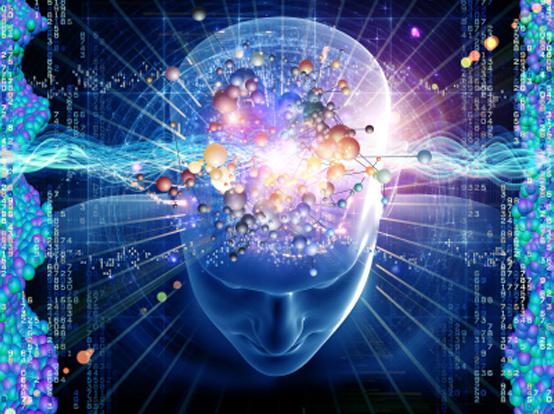 Задатки - врожденные анатомо-физиологические особенности нервной системы, мозга, которые составляют природную основу развития способностей (Теплов Б.М.). 
Способности к задаткам не сводятся, задатки - одна из посылок для формирования способностей.
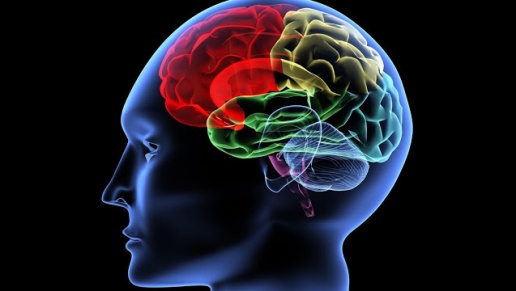 Задатки
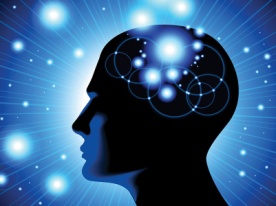 Одаренность человека определяется диапазоном возможностей, которые открывает реализация наличных возможностей. 
Определяется качеством (к чему) и масштабом. 
Существует общая одаренность - способность к обучению.
   И специальная - высокий уровень специальных способностей (особенно высокие - талант и гениальность).
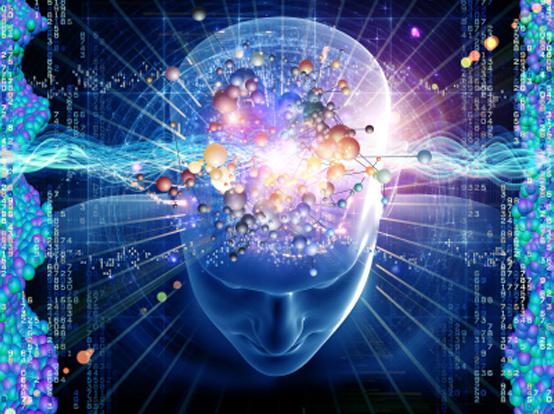 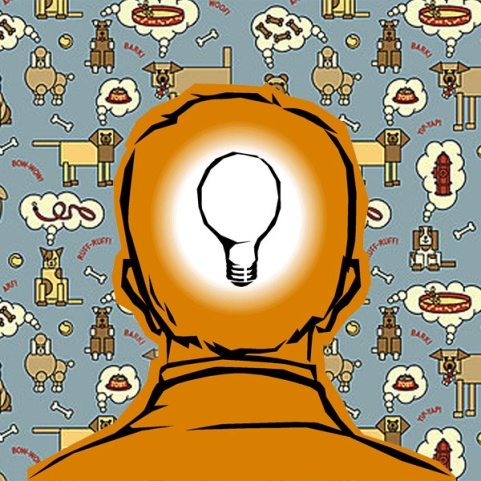 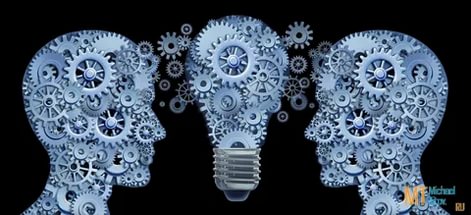 Задатки
Талант - это способность к достижению высшего порядка. 
Гениальность - способность создавать что-то принципиально новое: - незаурядность в различных областях + доминирующая сторона; - осознание способности; - включенность способности в характер. 
Показатели одаренности: - темп и легкость усвоения материала; - широта переноса; - время проявления; - соотношение результатов с условиями.
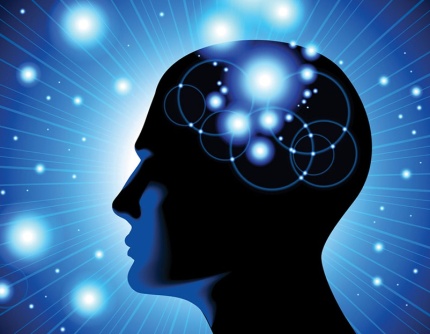 Задатки. Способности
Факторы, влияющие на развитие способностей: - исходная предпосылка - врожденные задатки; - время выявления; - развитие способностей к деятельности, к которой есть интерес; - всестороннее развитие интересов и способностей; - соперничество и сотрудничество.
Различие и соотношение способностей и задатков
Задатки даны (заданы - отсюда и название) человеку с рождения или возникают благодаря естественному развитию организма. 
Способности приобретаются в результате обучения.
Для того, чтобы иметь задатки, человеку не нужно принимать со своей стороны никаких усилий. Задатки не "требуют", чтобы человек активно включался в те виды деятельности, с которыми эти задатки функционально связаны. 
Способности без активного участия человека в тех видах деятельности, к которым они относятся, не формируются.
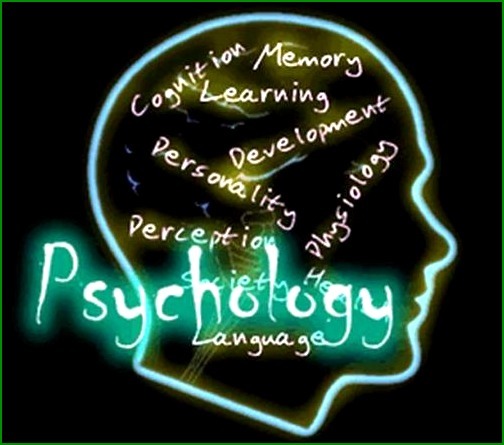 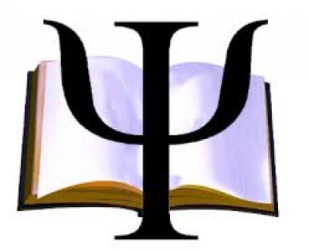 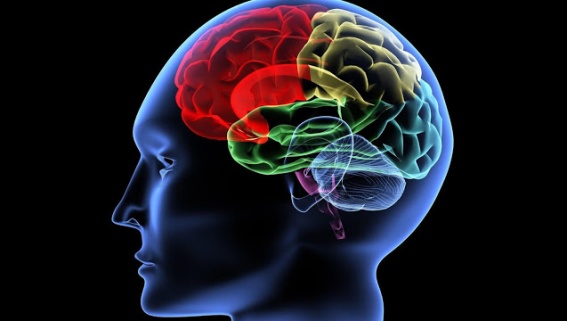 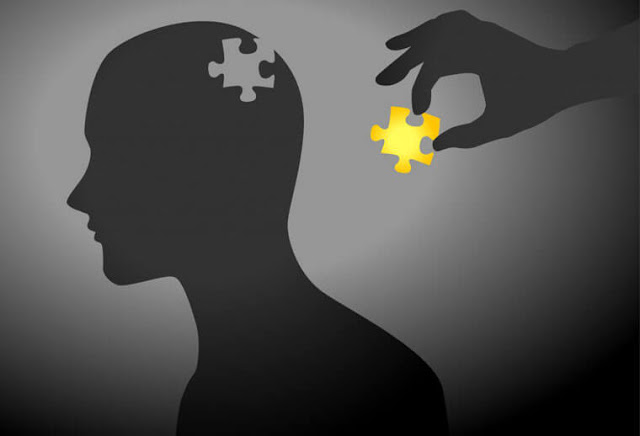 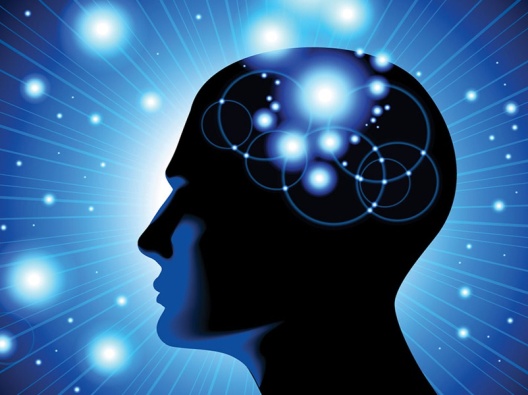 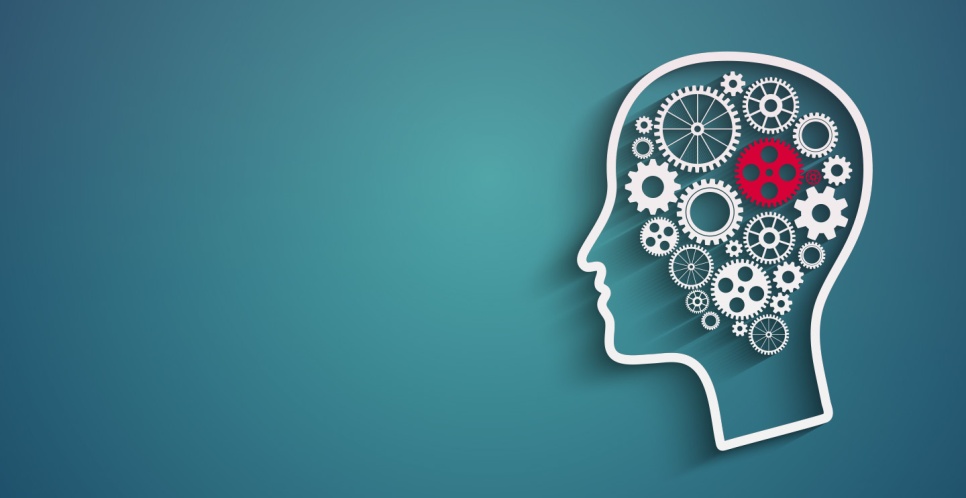 Спасибо за внимание!